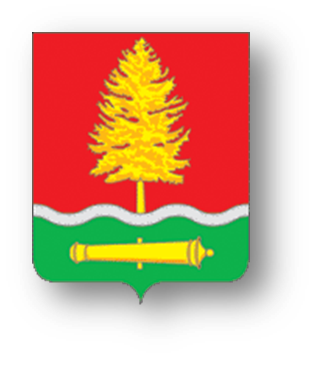 Муниципальное бюджетное дошкольное образовательное учреждение детский сад «Ласточка» г. Котовска Тамбовской области
Презентация 
портфолио
 воспитателя Тулуповой Виктории Викторовны
Сентябрь 2016
Пояснительная записка 
 к портфолио
Тулуповой Виктории
 Викторовны
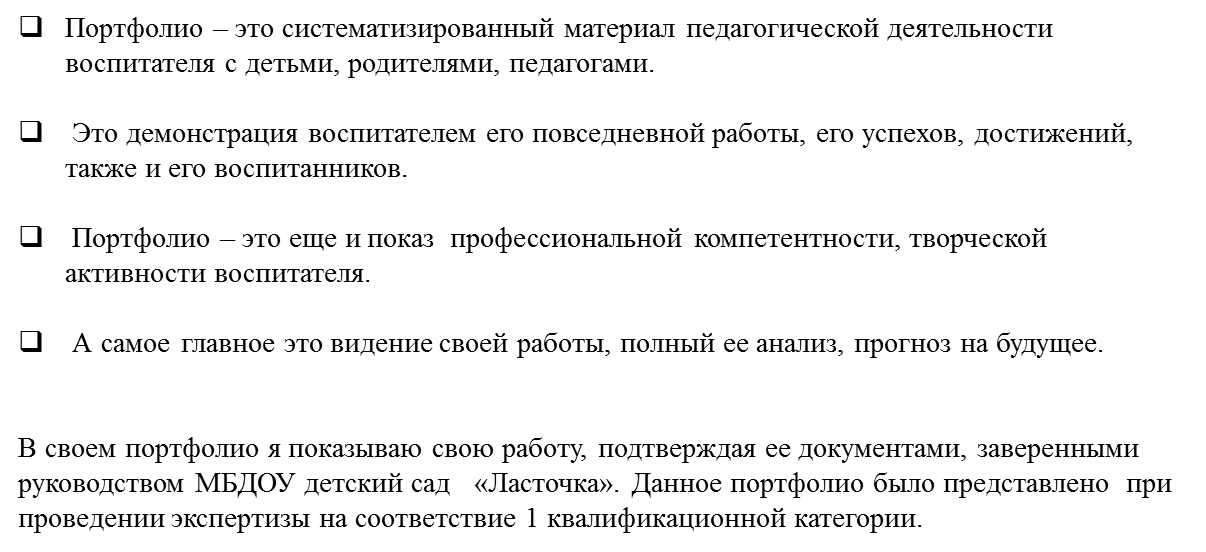 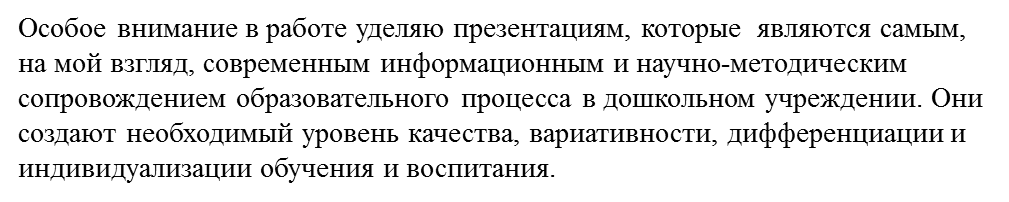 Визитная карточка
Фамилия, имя, отчество: Тулупова Виктория Викторовна

Дата рождения: 12.12. 1973г.

Должность: воспитатель

Образование (учебное заведение, год окончания, специальность, квалификация): Тамбовское педагогическое училище №2,1993г, 
дошкольное воспитание, воспитатель в дошкольных учреждениях

Стаж педагогический работы: 23 года 7 месяцев

Стаж в данном учреждении:  2 года 
 
Квалификационная категория: первая

Дата получения: 5 мая 2016 

Название курсов повышения квалификации: «Организация и содержание образовательного процесса в условиях реализации ФГОС дошкольного образования» (144 часа)

 Дата прохождения: 18 мая по 25 сентября 2015 года, город Тамбов
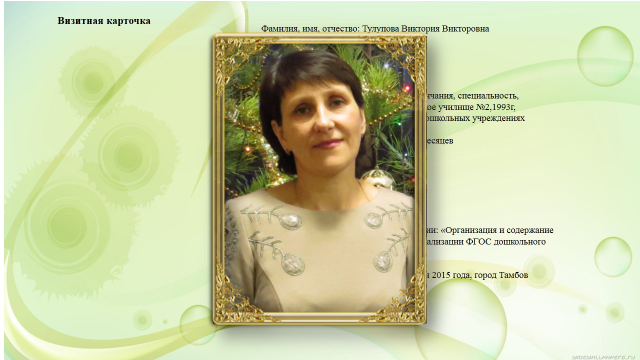 Профессиональные ценности
Основная миссия воспитателя:

«Стать настоящим другом каждому ребенку» 
В.А. Сухомлинский
Профессиональные и личностные ценности:

«Воспитание – это последовательность целей»

 «Уважай в ребенке личность»

 «Развивай и совершенствуй свое мастерство»
Педагогическое кредо:

«Уча других, учусь сама, и детство проживаю многократно»
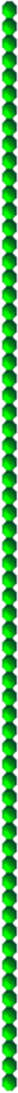 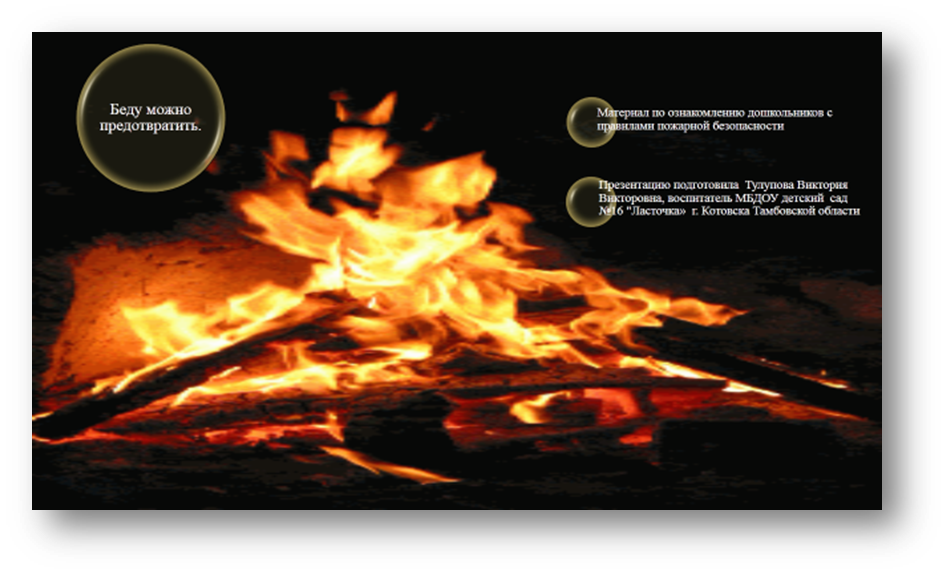 Моя 
педагогическая
 философия
Современный воспитатель должен много знать,
Но, а главная его задача-личность воспитать.
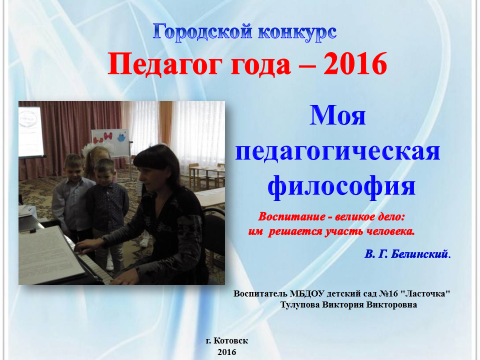 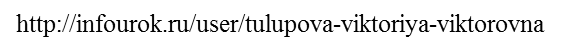 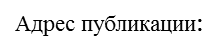 Адрес публикации:http://portal2011.com/esse-vospitatelya-dou-moya-pedagogicheskaya-filosofiya/
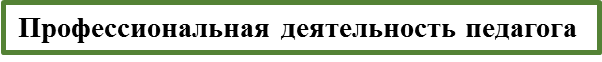 Воспитательно-образовательный процесс осуществляется в соответствии с:
 основной образовательной программой «От рождения до школы» под редакцией Н. Е. Вераксы, Т. С. Комарова М. А. Васильева 
ФГОС дошкольного образования 
 основной общеобразовательной программой МБДОУ детский сад №16 «Ласточка», разработанной в соответствии с ФГТ  и с учетом Примерной  основной общеобразовательной программы дошкольного образования «От рождения до школы» под редакцией Н.Е. Вераксы, Т.С. Комаровой, М.А. Васильевой (Москва, Мозаика - Синтез, 2011).
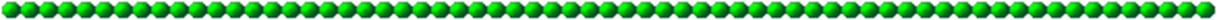 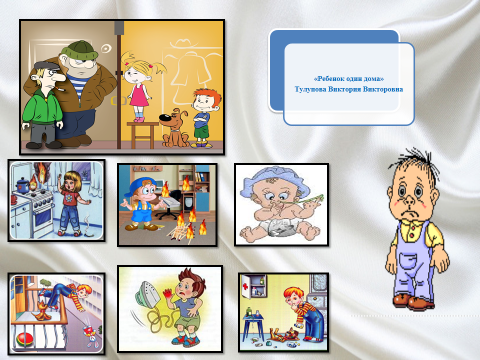 Одним из основных направлений в моей работе -  формирование основ безопасной жизнедеятельности.
Это:
 Безопасное поведение в природе.
 Безопасность на дорогах.
 Безопасность на воде
 Пожарная безопасность
Безопасность зимой
Безопасность в быту (ребенок один дома).

Особое внимание в этом направлении – безопасность детей на дорогах
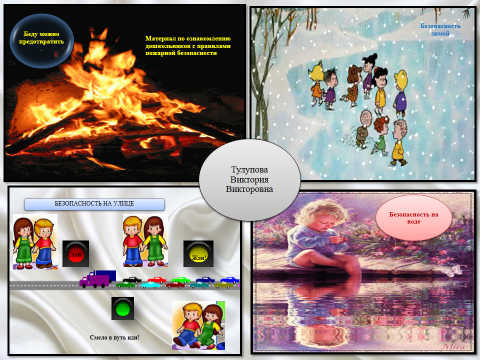 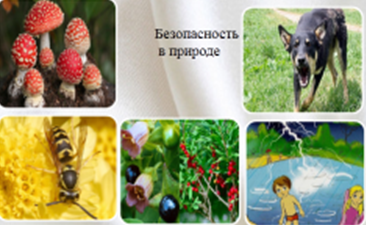 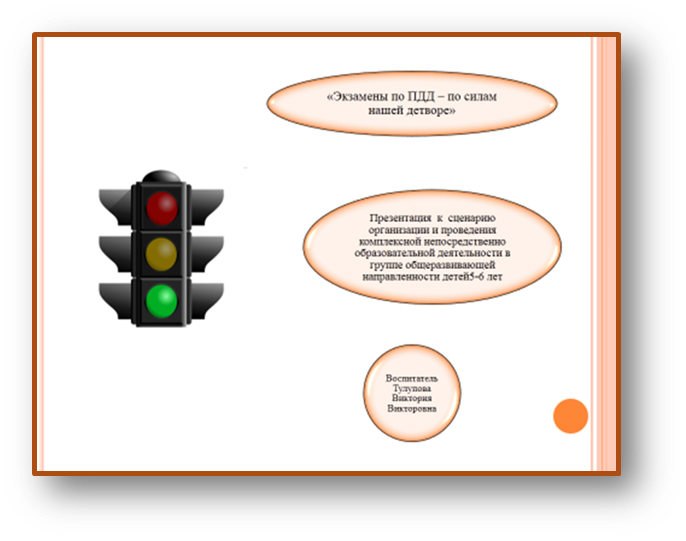 Работа над приоритетным направлением:

 «Воспитание культуры поведения на улице через совершенствование системы профилактики детского дорожно – транспортного травматизма"
Процесс работы с дошкольниками по предупреждению детского дорожно-транспортного травматизма должен быть целенаправленным, систематическим и охватывающим все стороны деятельности детей. Эта работа должна сформировать у ребенка потребность соблюдения ПДД. 
В связи с этим я ставлю перед собой следующие цели и задачи:
Выработать   у детей качества осознанного безопасного поведения на улице.                            
Сформировать: 
мотивы оказания посильной помощи попавшим в беду
навыки культуры поведения на дороге  
активную жизненную позицию
способность предвидеть возможную опасность в конкретной ситуации.
Научить дошкольника самостоятельно пользоваться полученными знаниями в повседневной жизни. 
Воспитать грамотного пешехода, умеющего свои действия в области безопасности дорожного движения подчинять действиям всех участников дорожного движения.
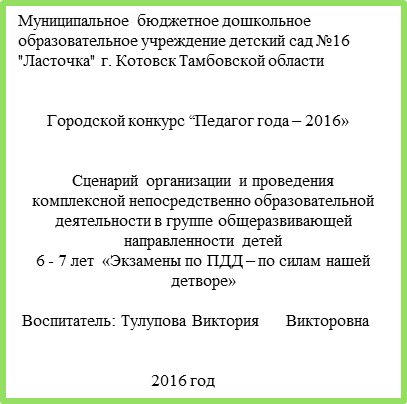 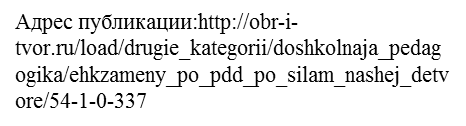 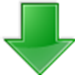 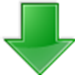 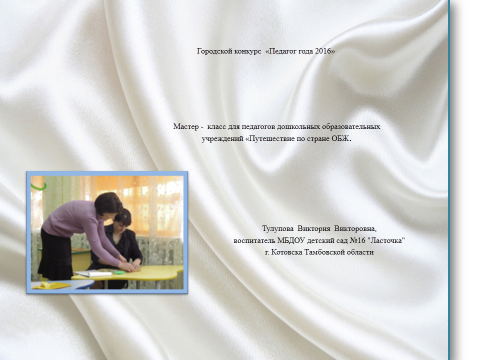 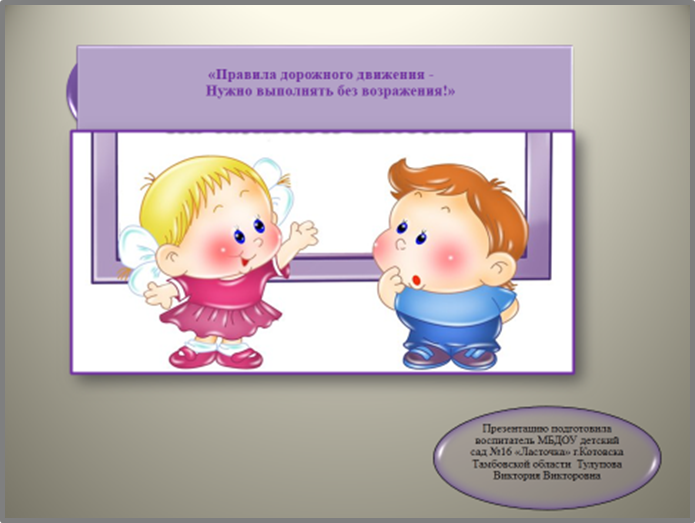 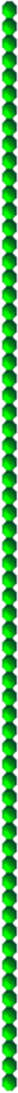 Адрес публикации:
http://infourok.ru/user/tulupova-viktoriya-viktorovna
Мастер класс. Тема «Путешествие по стране ОБЖ»
Адрес публикации: http://portal2011.com/master-klass-po-obzh-dlya-detej-6-7-let-v-detskom-sadu/
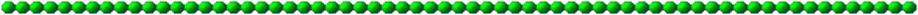 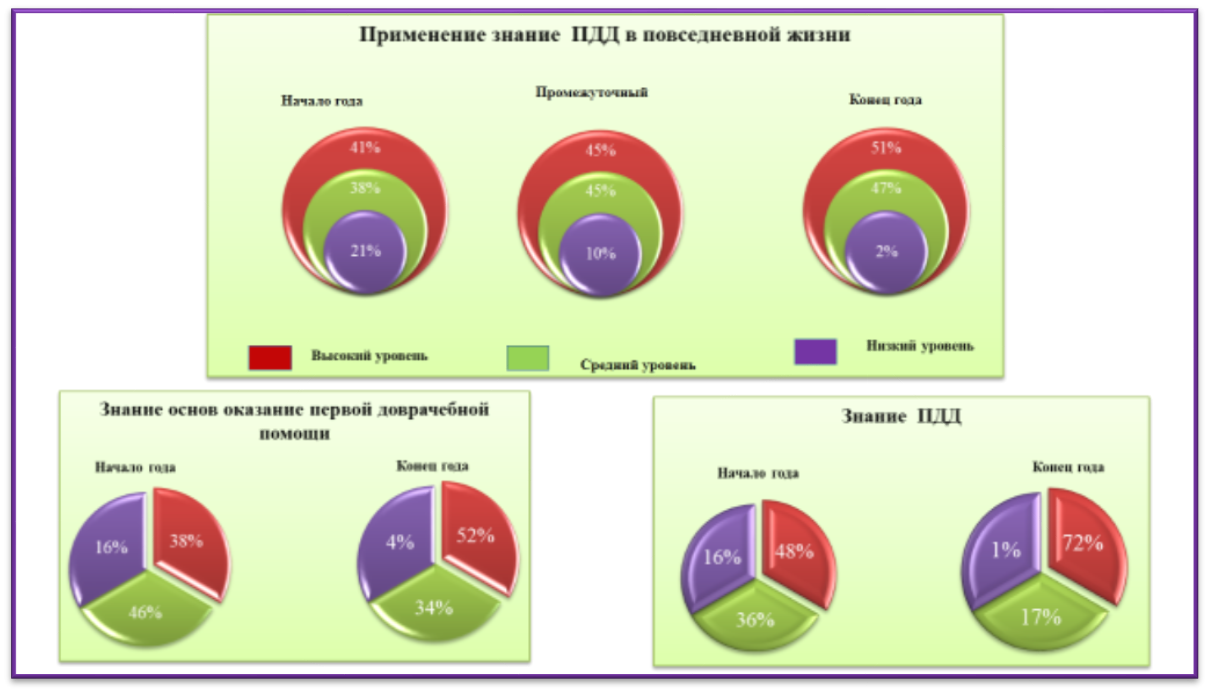 Итоги работы над
 приоритетным
 направлением
Тема: «Система работы педагога в ДОУ в формировании навыков безопасности дорожного движения и профилактики ДТП с участием детей»
Цель: Способствовать расширению общекультурного кругозора педагогов, детей и родителей по формированию профессиональной культуры безопасности.
Самообразование
Результат:
Адрес публикации:http://portal2011.com/proekt-doshkolnikam-o-pravilax-dorozhnogo-dvizheniya/
Представление результата самообразования:
Презентация  проекта «Дошкольникам о правилах дорожного движения»
Обмен опытом через Интернет.
Слежу за методическими и дидактическими новинками, знакомлюсь с опытом работы своих коллег в Интернет публикациях, на городских методических объединениях, семинарах, конкурсах. Участвую в педагогических Интернет-сообществах, регулярно получаю рассылки интернет – порталов. Для обмена опытом с коллегами, я создала сайт – портфолио  на образовательном международном портале MAAM.RU  и сайт на nfourok.ru. А также обмениваюсь опытом работы и на страницах городской газеты «Наш вестник». Активно участвую в методической работе ДОУ:
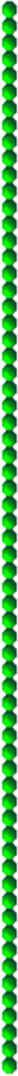 Наличие публикаций в СМИ
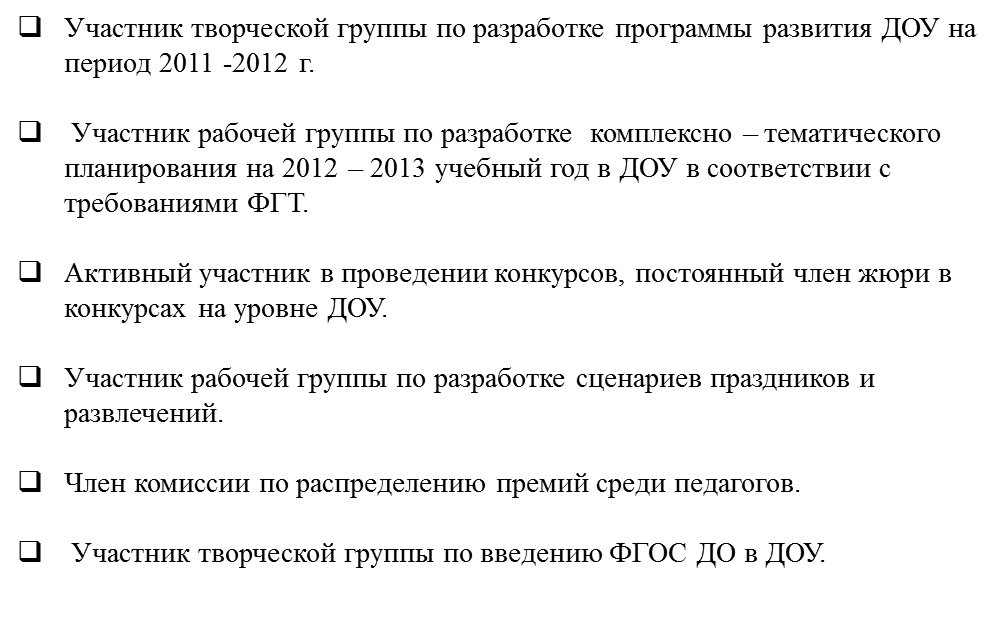 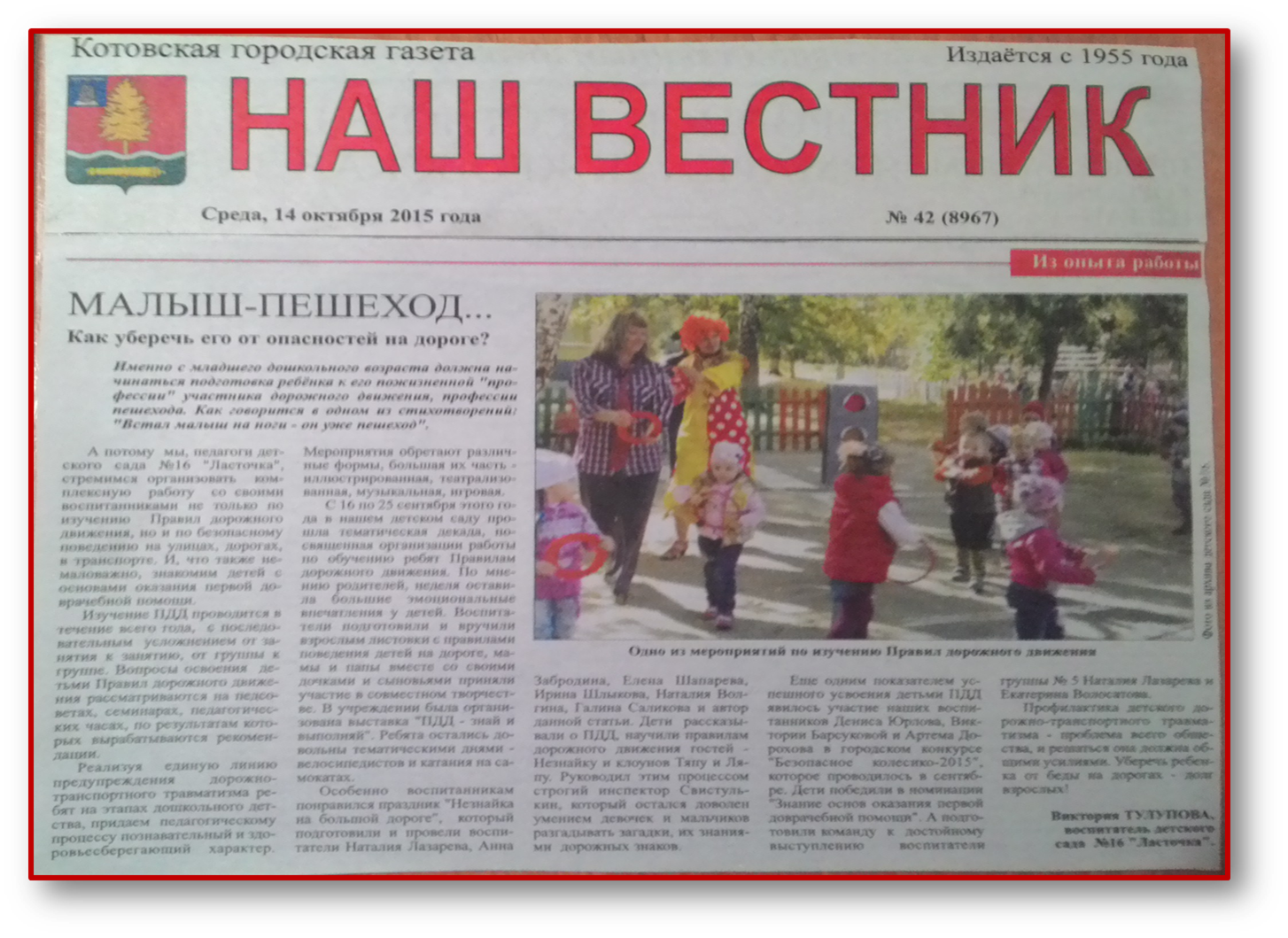 Участвую в городских мероприятиях
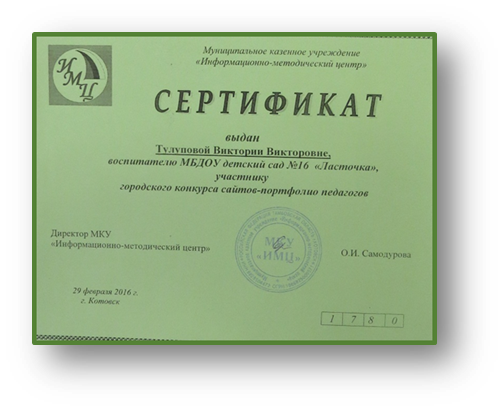 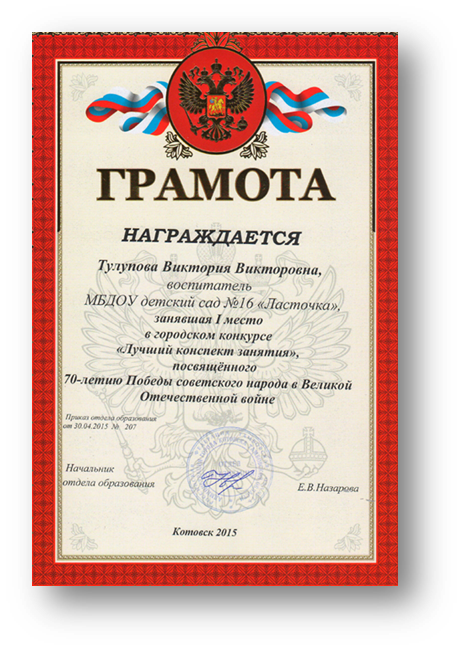 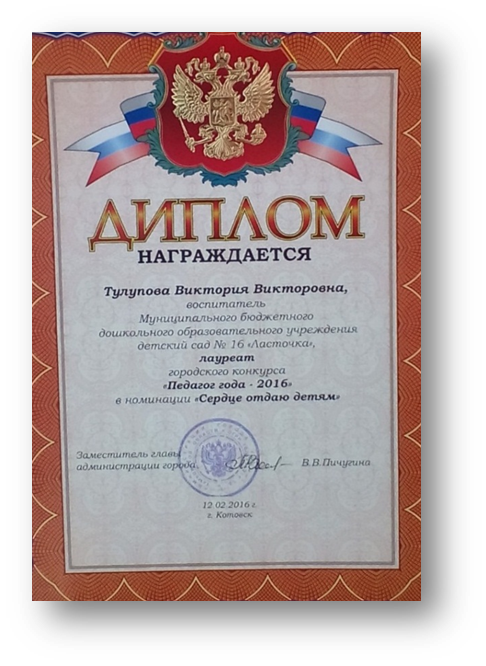 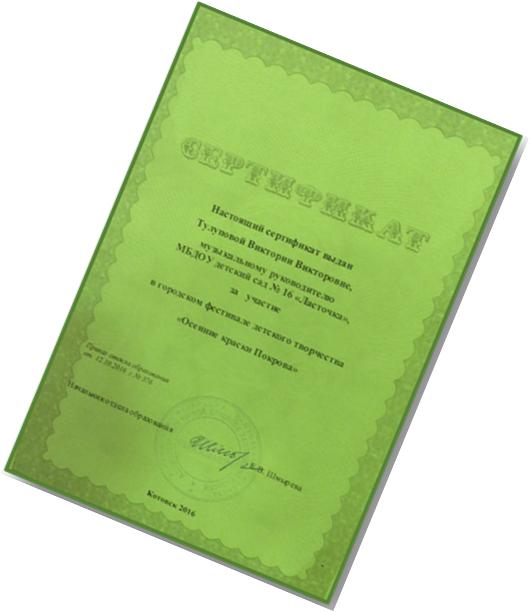 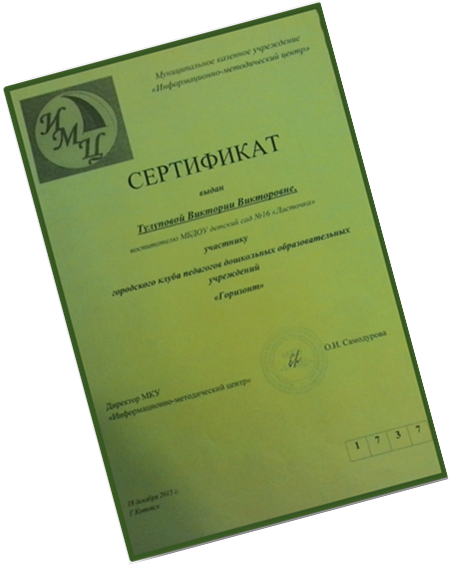 Большое внимание в своей работе уделяю нравственно - патриотическому воспитанию, которое сейчас актуально как никогда, которое является одним из основных направлений реализации образовательной области «Социально-коммуникативное развитие». Я хочу, чтоб ребенок не только хорошо считал, рисовал, был смелым, сильным, выносливым, чтоб у него была хорошая память, речь. Я хочу, чтоб его душу трогали чужие слезы, чтоб он умел гордиться своей Родиной, родным городом, чтоб знал о той страшной войне.
Методические 
разработки и их 
публикации.
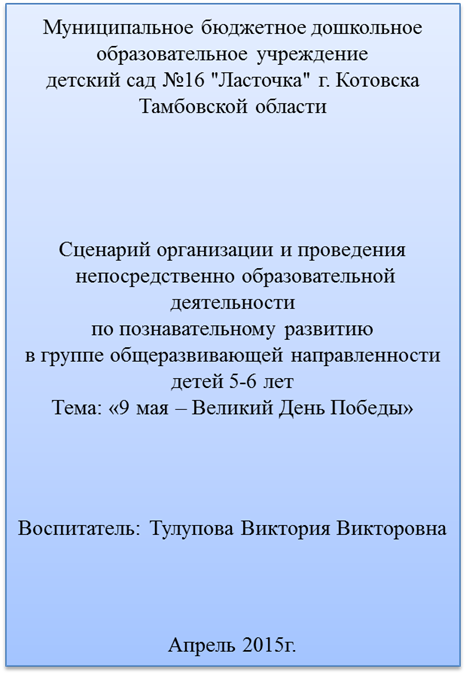 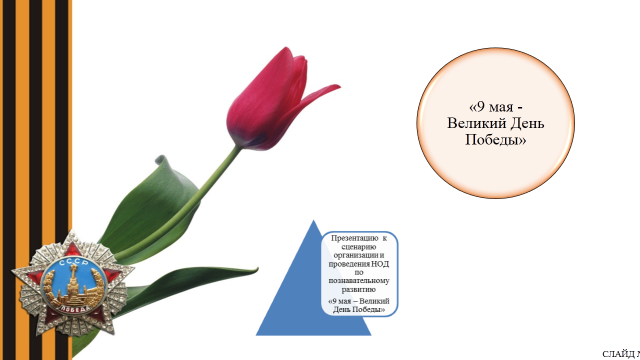 Адрес публикации:http://portal2011.com/9-maya-velikij-den-pobedy
Немало важным для формирования патриотических чувств подрастающего поколения является знакомство детей с народными художественными промыслами. Необходимо знакомить детей с декоративно – прикладным художественным творчеством, формировать чувство гордости за русских мастеров. Декоративно-прикладное творчество – это связь трудового, нравственного и эстетического воспитания. Приобщения ребенка к ценностям православной культуры, освоение духовно-нравственных традиций русского народа является формированием у ребенка соответствующих нравственных качеств.
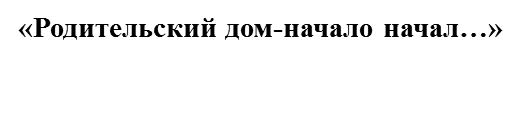 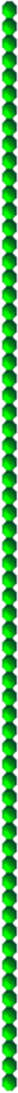 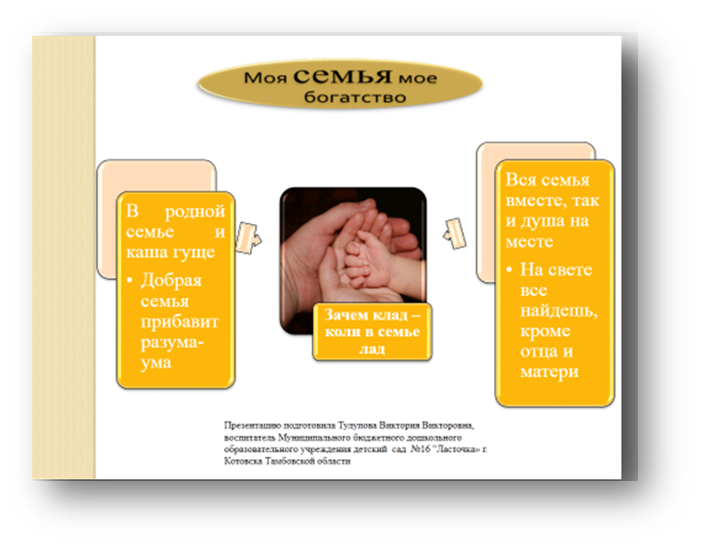 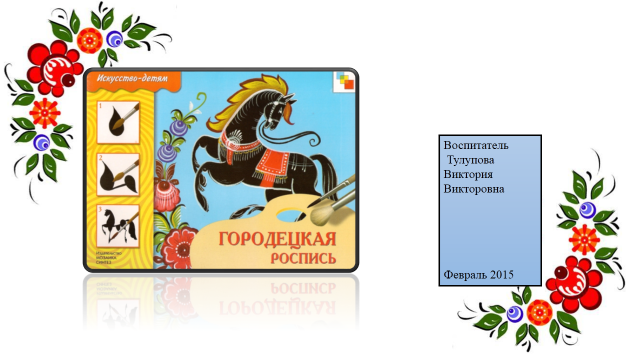 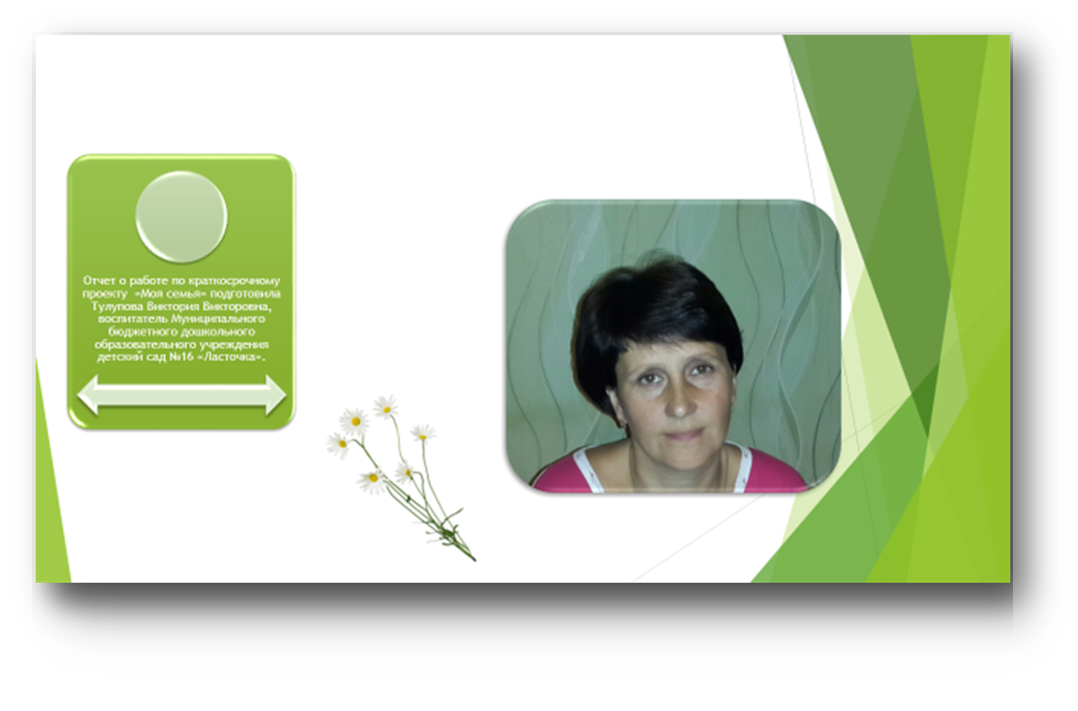 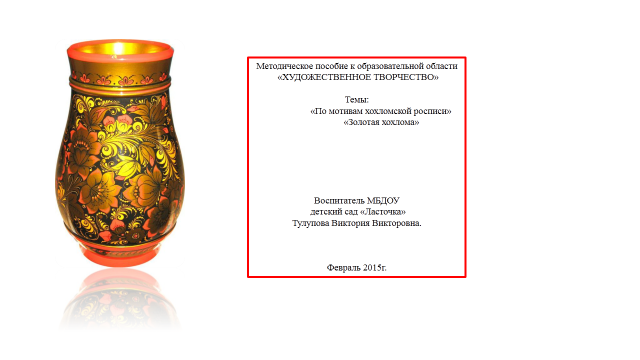 Работа с родителями
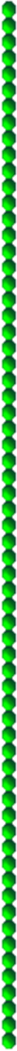 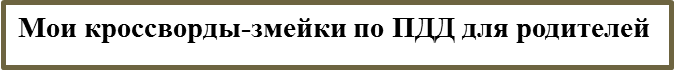 Педагог дошкольного учреждения – не только воспитатель детей. 
Это сотрудничество воспитателя с родителями и взаимопонимание, которые эффективно дополняют знания и воспитателя, и родителей о воспитании.
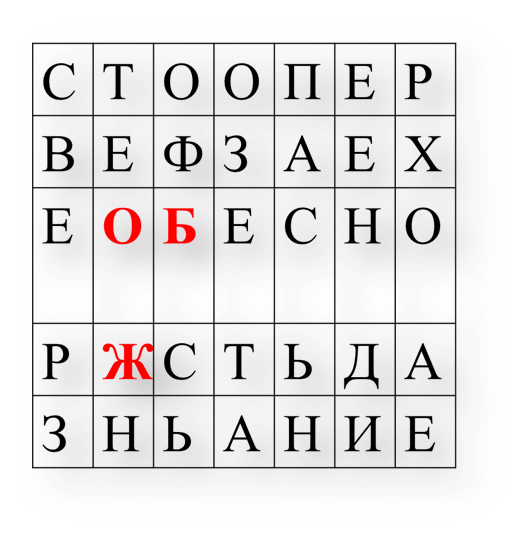 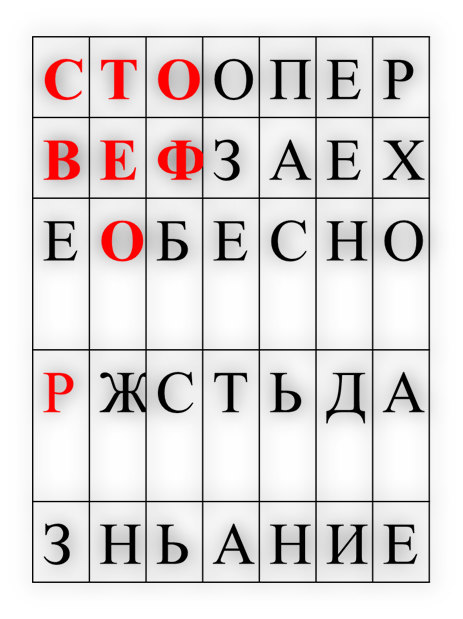 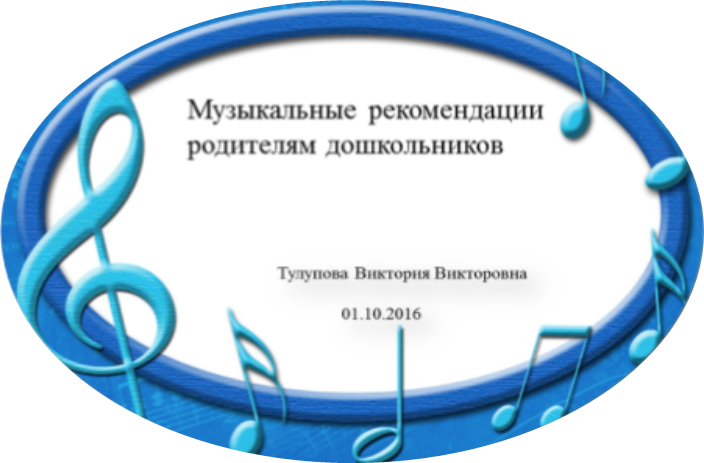 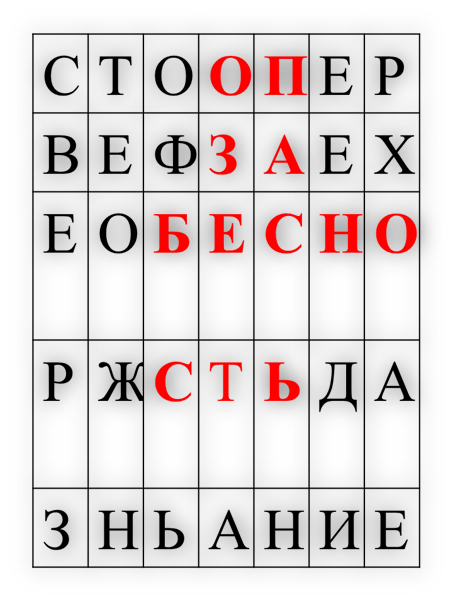 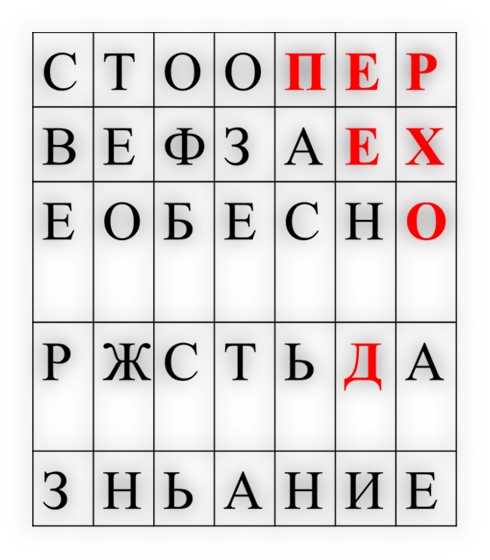 Адрес публикации:"http://portal2011.com/muzykalnye-rekomendatsii-roditelyam-doshkolnikov/"
Успехи детей
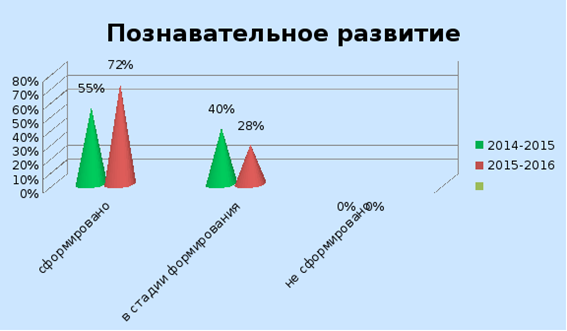 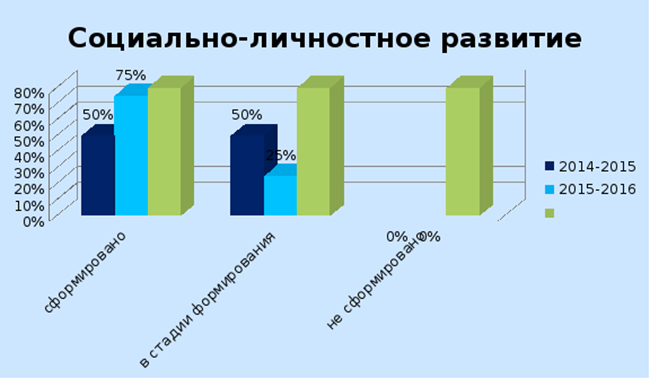 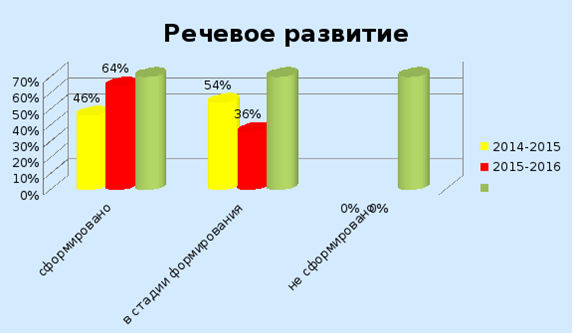 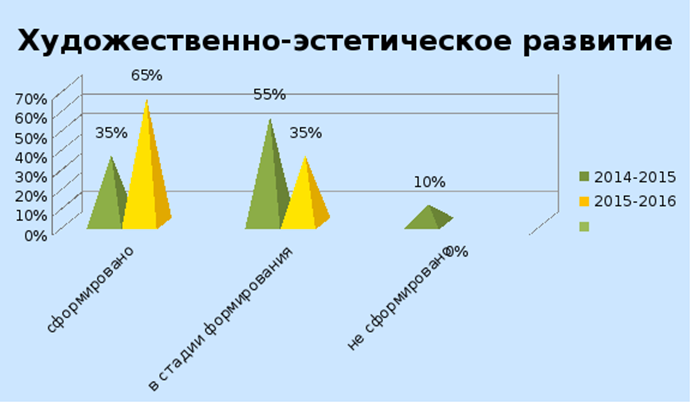 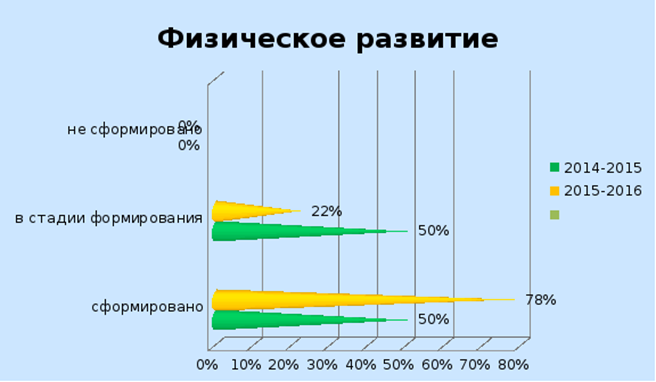 Анализируя свой опыт работы, пришла к убеждению: только любовь к детям со стороны родителей и окружающих может творить чудеса в воспитании детей
Самоанализ
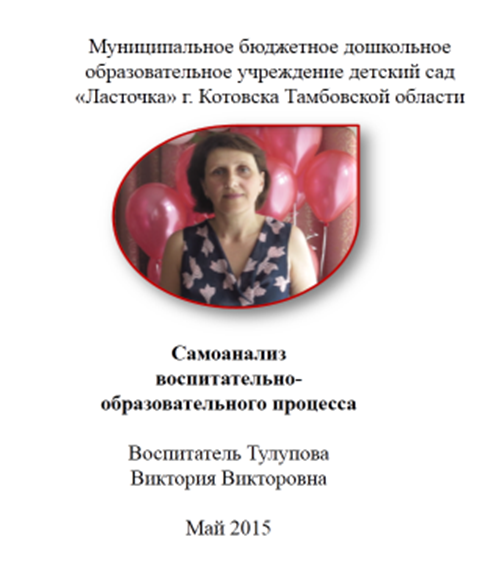 Адрес публикации:<a href="http://portal2011.com/samoanaliz-vospitatelno-obrazovatelnogo-protsess/"